26 февраля 2019 гОтчет Главы Администрации Волочаевского сельского поселения  за 2018 год
При осуществлении своей деятельности администрация Волочаевского сельского поселения руководствуется 
         Федеральным законом от 06 октября 2003 года № 131-ФЗ «Об общих принципах организации местного самоуправления в Российской Федерации»,
             Уставом Волочаевского сельского поселения, Регламентом администрации сельского поселения.
Задачи
• исполнение бюджета поселения;
      • обеспечение бесперебойной работы учреждений культуры, 
       • благоустройство территорий населенных пунктов,  обеспечение жизнедеятельности поселения.
Структура Администрации Волочаевского сельского поселения
Глава Администрации Волочаевского сельского поселения
Ведущий специалист   по вопросам правовой, кадровой, архивной работы-1ед.
Инспектор по вопросам  пожарной безопасности и ЧС,  -0,5 ед.
Заведующий сектором (начальник сектора) - вопросы формирования, исполнения  бюджета- 1 ед.;
Главный  бухгалтер администрации -1 ед.;
Специалист первой категории -социально -экономическое прогнозирование, муниципальная статистика – 0,5 ед.    
Специалист первой категории       по вопросам имущественных и земельных отношений - 1 ед.; 
Специалист первой категории  по вопросам муниципального хозяйства, благоустройства,- 1 ед.; 
Инспектор ВУС -0.4 ед.
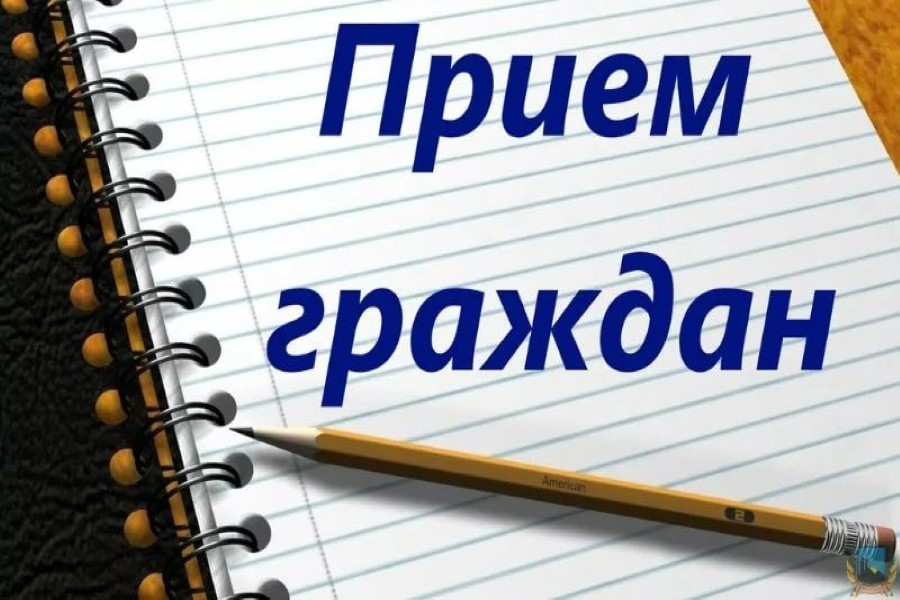 В 2018 году поступило 3 письменных заявления. 
      43 жителя принято лично Главой  администрации поселения.
             Граждане обращались в администрацию поселения по поводу  оформления документов на получение субсидии, льгот, по вопросам электроснабжения, оформления домовладений и земельных участков в собственность и т.д.
Справки, нотариат
Выдано 583 справки, совершено 117 нотариальных действий
Нормотворческая деятельность
Принято 273 нормативных акта:
   188 постановлений;  
   85 распоряжений.  
         Для обнародования нормативных правовых актов используются информационные стенды и информационные бюллетени.
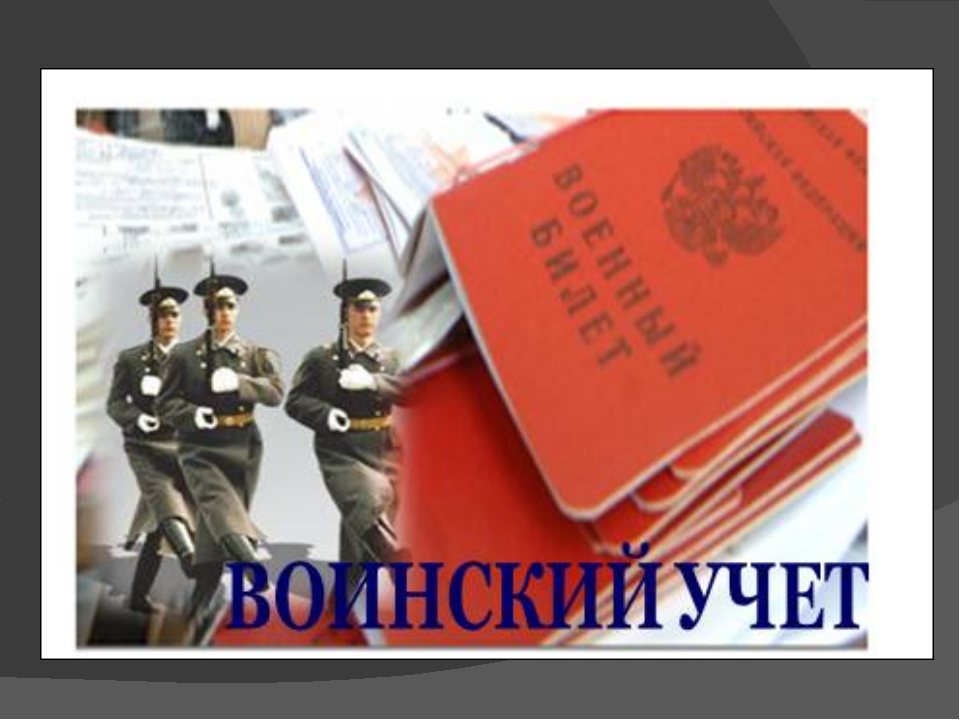 Всего на учете стоит 235 чел.:
        5 граждан, подлежащих первоначальной постановке на воинский учет; 
       4  офицера запаса; 
      209  прапорщиков, мичманов, сержантов, старшин, солдат и матросов запаса; 
      22 гражданина призывного возраста от 18 до 27 лет.
     Призвано на военную службу в 2018 году - 2 чел.
Доходы - 8787,50 тыс. рублей.
 Расходы - 9867,7 тыс. рублей. 
 Дефицит - 995,1 тыс. рублей.
Налоговые и неналоговые доходы бюджета Волочаевского сельского поселения
Налоговые и неналоговые доходы за 2018 год  - 3454,8 тыс. руб., сократились по сравнению с прошлым 2017 годом на 264,7 тыс. руб.
           Налоговые доходы (собственные) составили  3443,9 тыс. руб.
Собственные налоги
1639,8 тыс. руб. - единый сельскохозяйственный налог 
1153,4 тыс. руб. - земельный налог
584,1 тыс. руб. - налог на доходы физических лиц
 42,0 тыс. руб.  - налог на имущество физических лиц
 11,0 тыс. руб.  - государственная пошлина составила
24,5 тыс. руб.  - штрафы
Динамика поступления собственных налогов в бюджет поселения
Доля налоговых поступлений в собственных доходах
Безвозмездные поступления
Безвозмездные поступления в бюджет составили 5332,8 тысяч рублей. 
из них:
3185 тыс. руб.- дотация из областного бюджета на выравнивание  уровня бюджетной обеспеченности  ;
2070,5 тыс. руб. -межбюджетные трансферты из бюджета Орловского района;
77,3 тыс. руб. - субвенция из федерального бюджета (содержание инспектора Военного учетного стола).
Динамика безвозмездных  поступлений в бюджет поселения
Расходы бюджета
Расходы бюджета в 2018 году 
– 9867,7 тыс. руб.
Жилищно-коммунальное хозяйство
На Жилищно-коммунальное хозяйство в 2018 году  направлено 1761,1 тыс. рублей   

       - 48,5 тыс. руб на работы по установке видеонаблюдения 
       -  38,3 тыс. руб на оборудования для видеонаблюдения., 
       -  200 тыс. руб. на установку цветочных клумб .
        - 34,5 тыс.руб. на озеленение 
       -  196,0 тыс.руб на уличное освещение ., 
       -  59,99 тыс. руб на обслуживание и установку новых фонарей, замену ламп.; 
      -  250  тыс. руб. на ликвидацию несанкционированных свалок , буртование площадки временного хранения ТБО —),
      - 13,274 тыс. руб на противоклещевую обработку кладбищ и детских площадок, 
       - 665,7 тыс. руб на прочую уборку территории. 
        -24, 0 тыс. руб. на вывоз контейнера для сбора, накопления отработанных ртутьсодержащих ламп
Установлено 3 видеокамеры  на прилегающей территории к зданию Администрации поселения
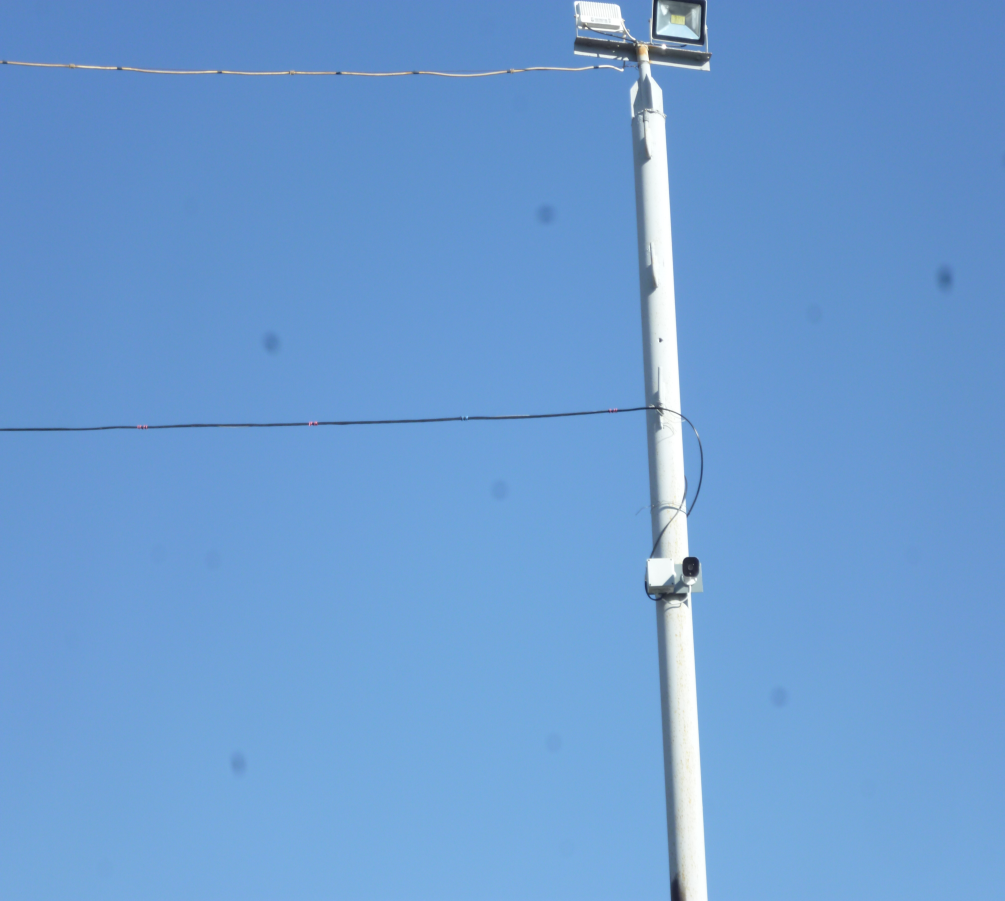 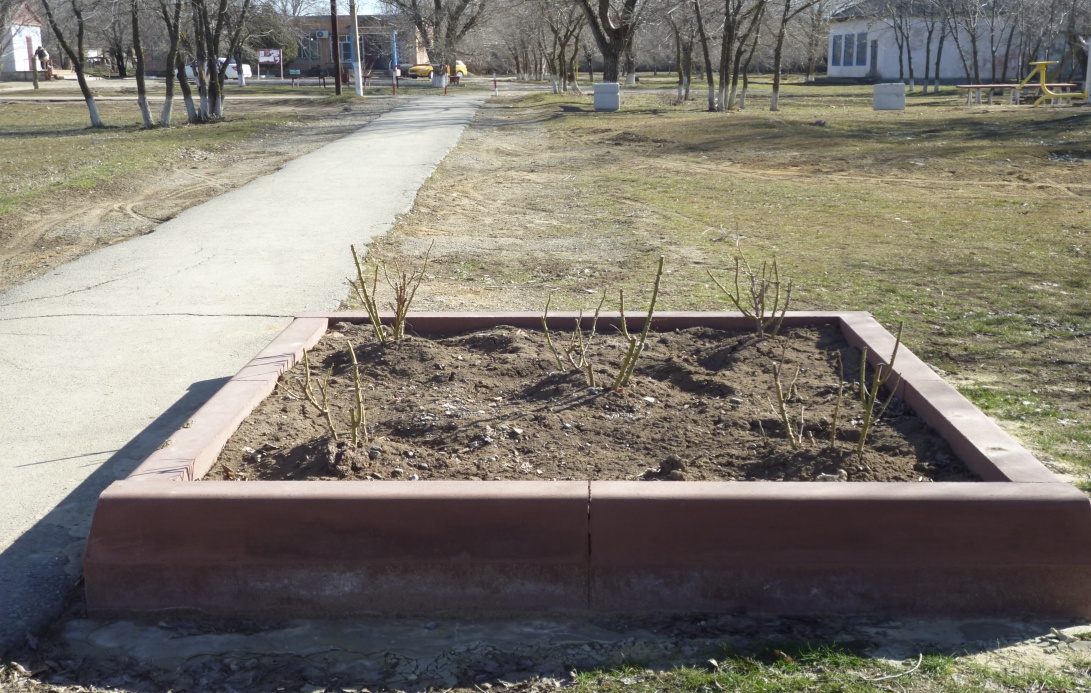 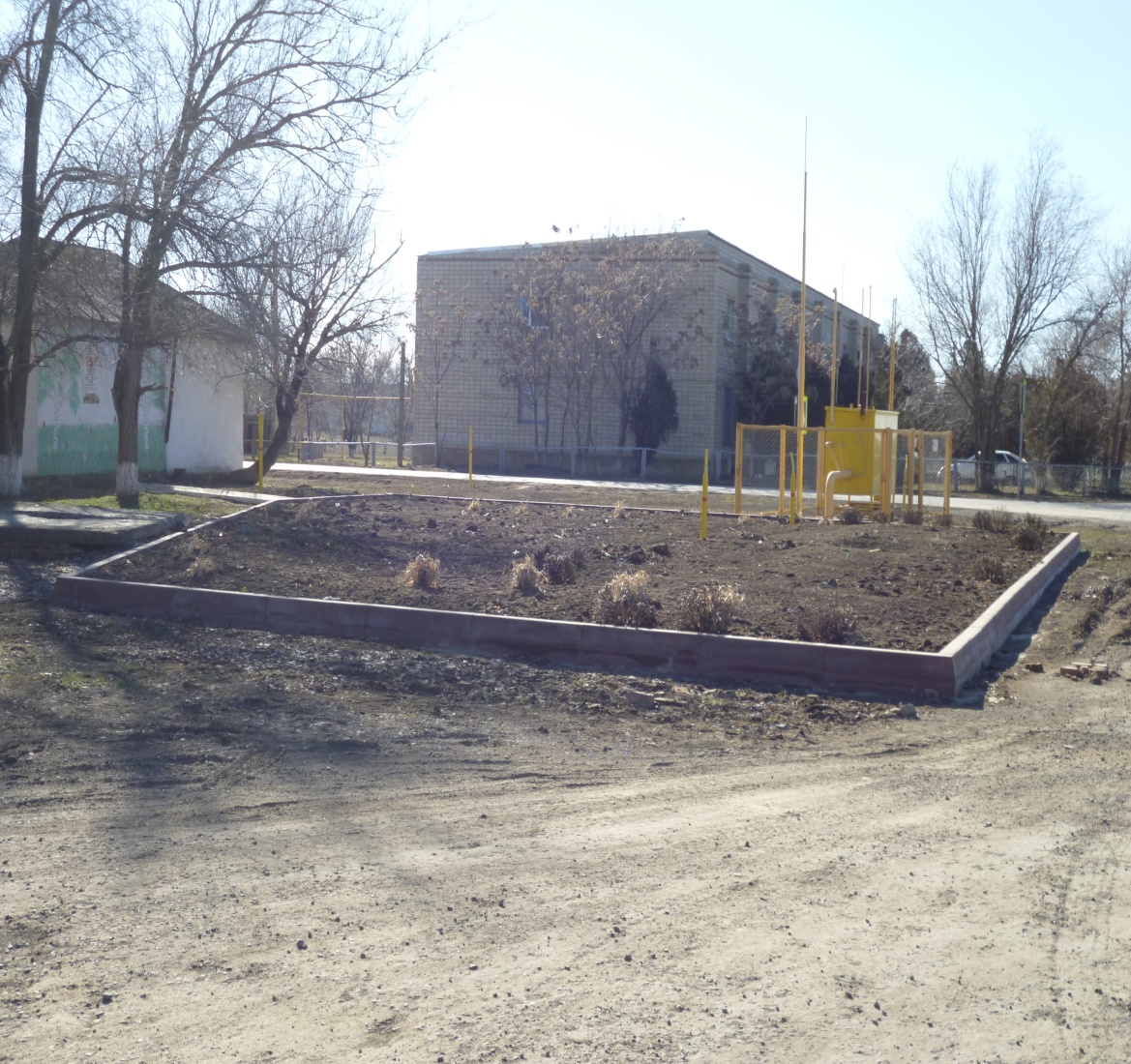 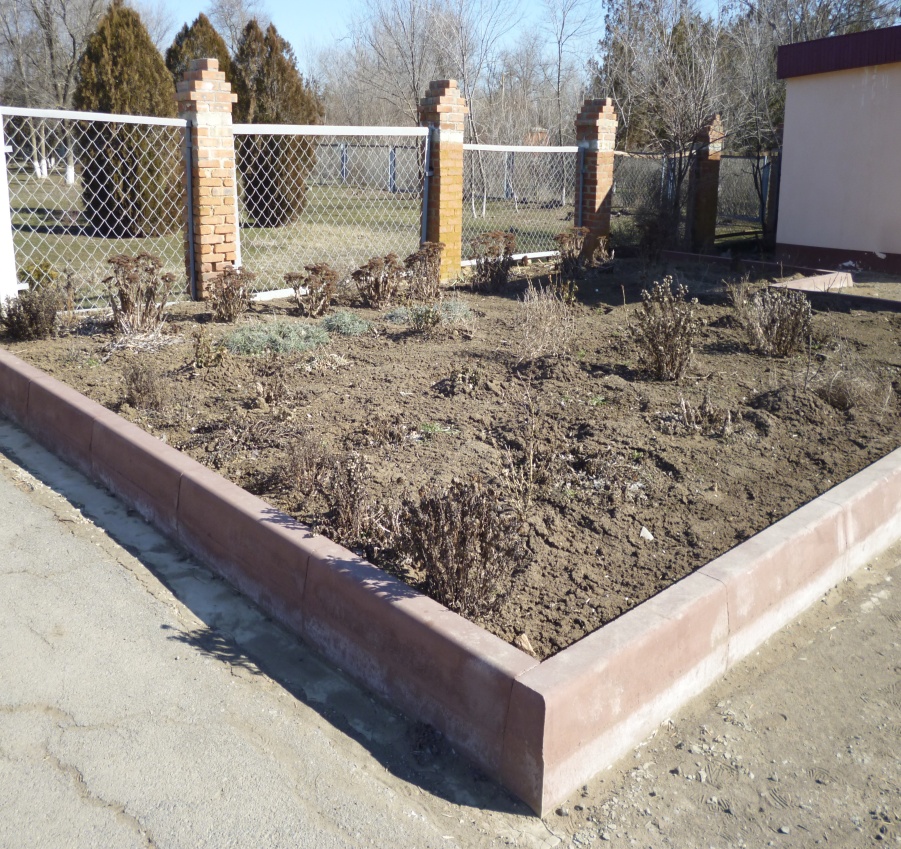 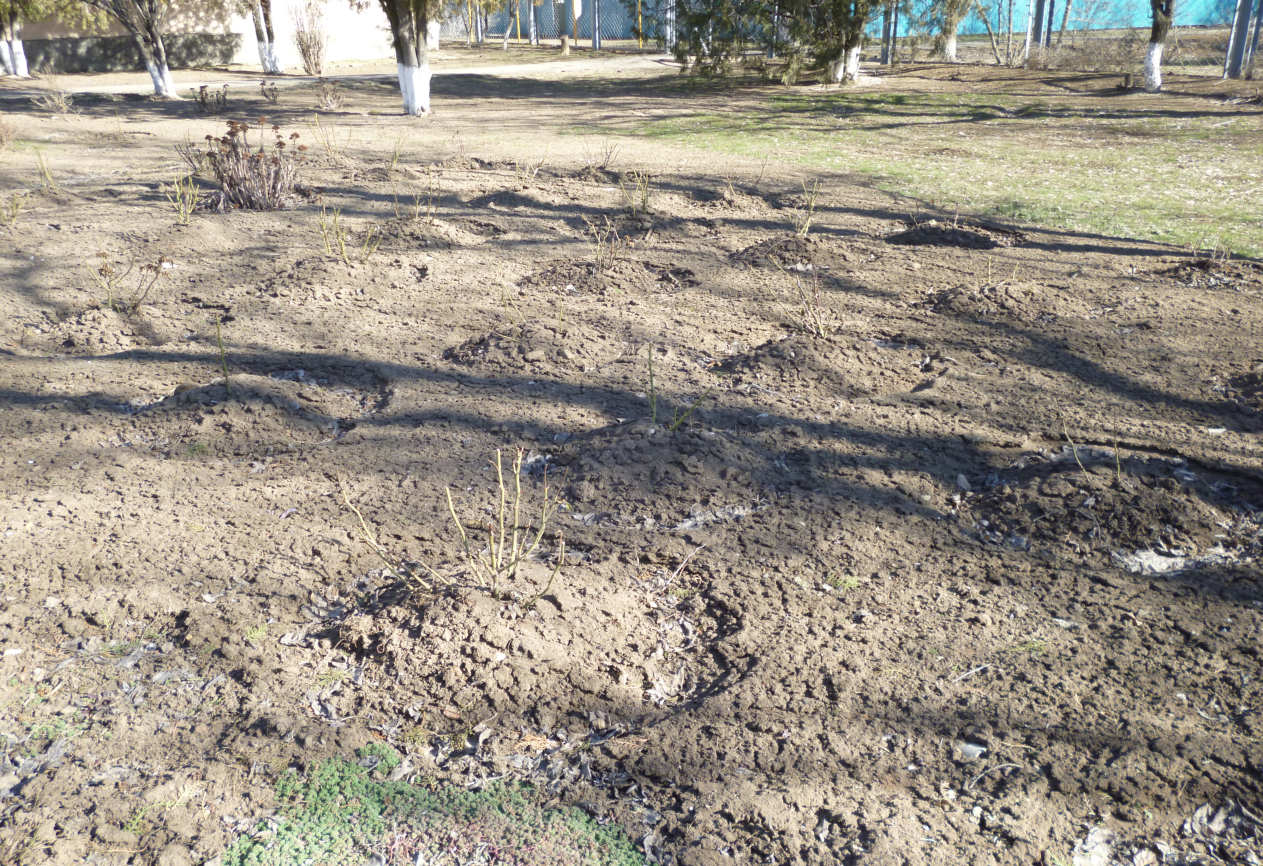 Осенью 2018 года высажено  более 800 штук  луковичных цветов: тюльпаны, нарциссы, гиацинты.Высажено 45 кустов роз
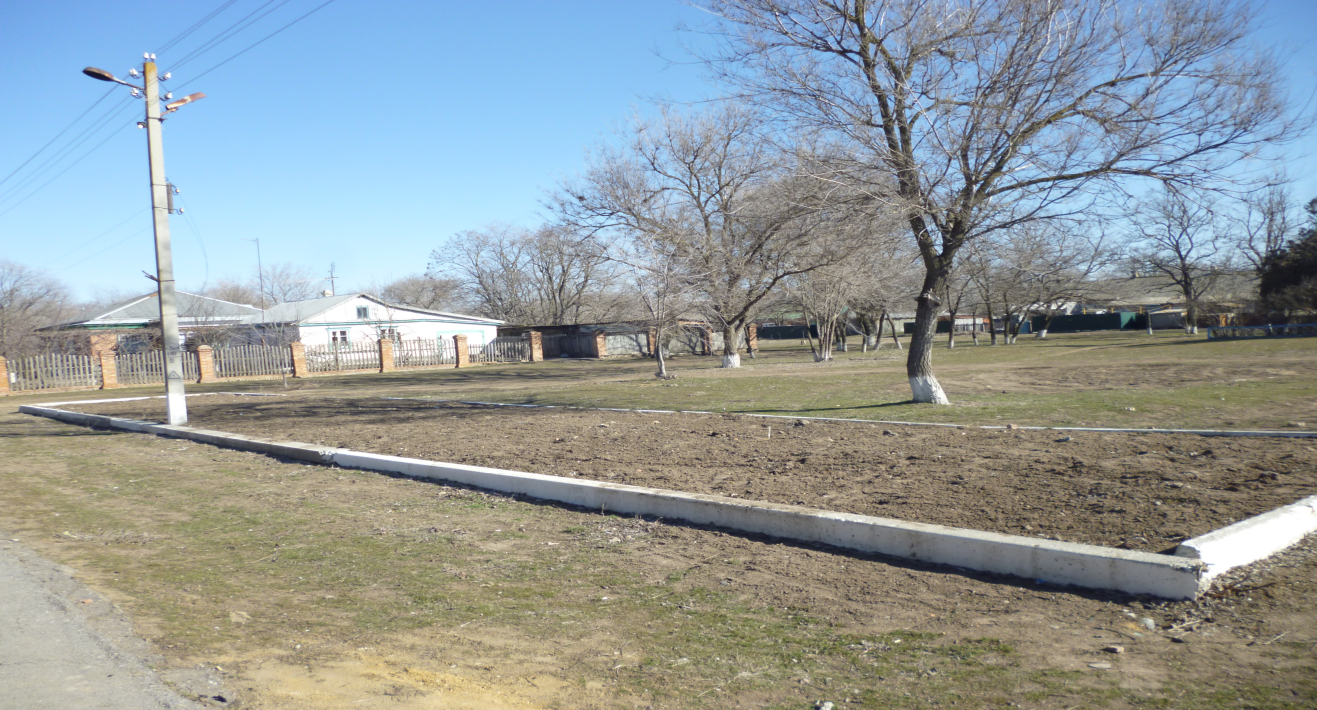 Установлено всего 10 фонарей:  в п. Рунный 3 новых фонаря, п.Стрепетов -1 ,  в п.Волочаевский по ул. Садовая -3, по ул. Степная-1, по Сердюкова -2
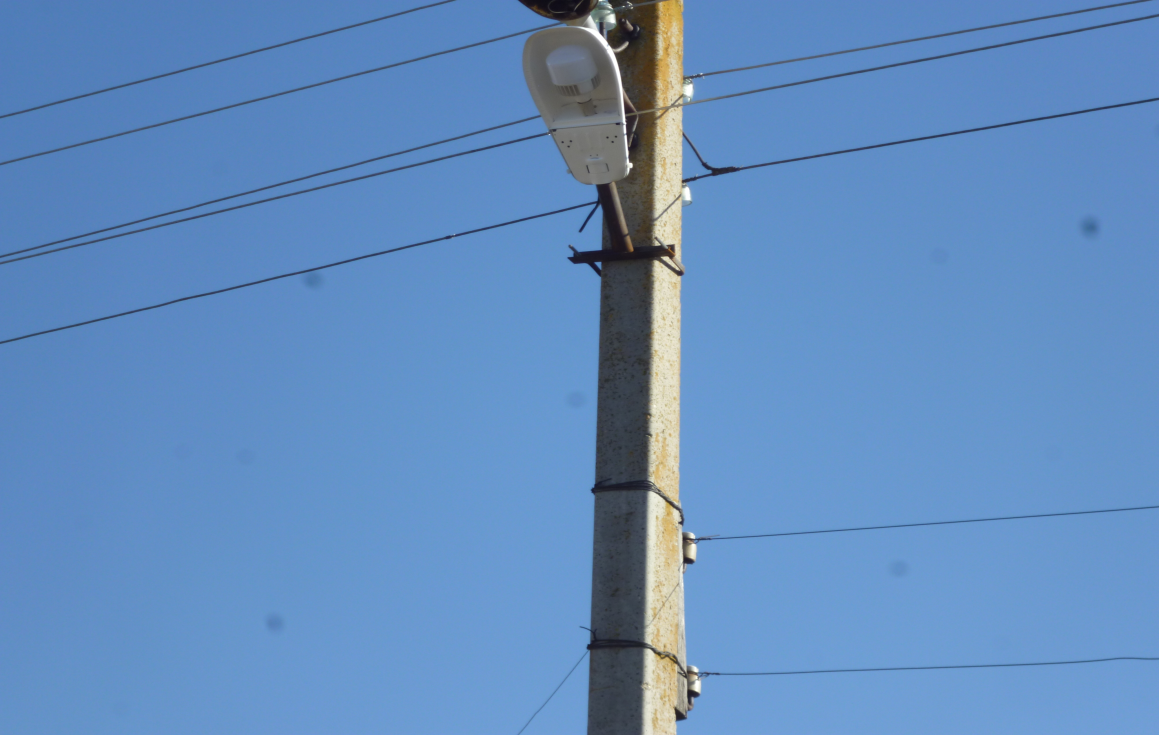 Жилищно-коммунальное хозяйство
На Жилищно-коммунальное хозяйство в 2018 году  направлено 1761,1 тыс. рублей   

       - 48,5 тыс. руб на работы по установке видеонаблюдения 
       -  38,3 тыс. руб на оборудования для видеонаблюдения., 
       -  200 тыс. руб. на установку цветочных клумб .
        - 34,5 тыс.руб. на озеленение 
       -  196,0 тыс.руб на уличное освещение ., 
       -  59,99 тыс. руб на обслуживание и установку новых фонарей, замену ламп.; 
      -  250  тыс. руб. на ликвидацию несанкционированных свалок , буртование площадки временного хранения ТБО —),
      - 13,274 тыс. руб на противоклещевую обработку кладбищ и детских площадок, 
       - 665,7 тыс. руб на прочую уборку территории. 
        -24, 0 тыс. руб. на вывоз контейнера для сбора, накопления отработанных ртутьсодержащих ламп
Занятость несовершеннолетних
В каникулярный период было принято 19 детей в возрасте от 14 лет до 18 на общественные работы по благоустройству , направлено на эти цели  -  53,9 тыс. руб.
В 2018 году Волочаевское сельское поселение стало лауреатом третьей степени районного конкурса на лучшее благоустройство предприятий, организаций, учреждений всех форм собственности и хозяйствующих субъектов, с вручением премии 70,0 тыс. руб.
Социальная политика
На социальную политику в 2018 году направлено 161,1 тыс.
Органы местного самоуправления
Расходы на содержание органов местного самоуправления —  4311,5 тыс. руб.
из них:
    529,2 тыс. руб., (506,5 тыс.руб. - средства района, 19,0 тыс.руб.-  средства поселения-на газификацию здания администрации
Газификация здания  Администрации Волочаевского  сельского поселения
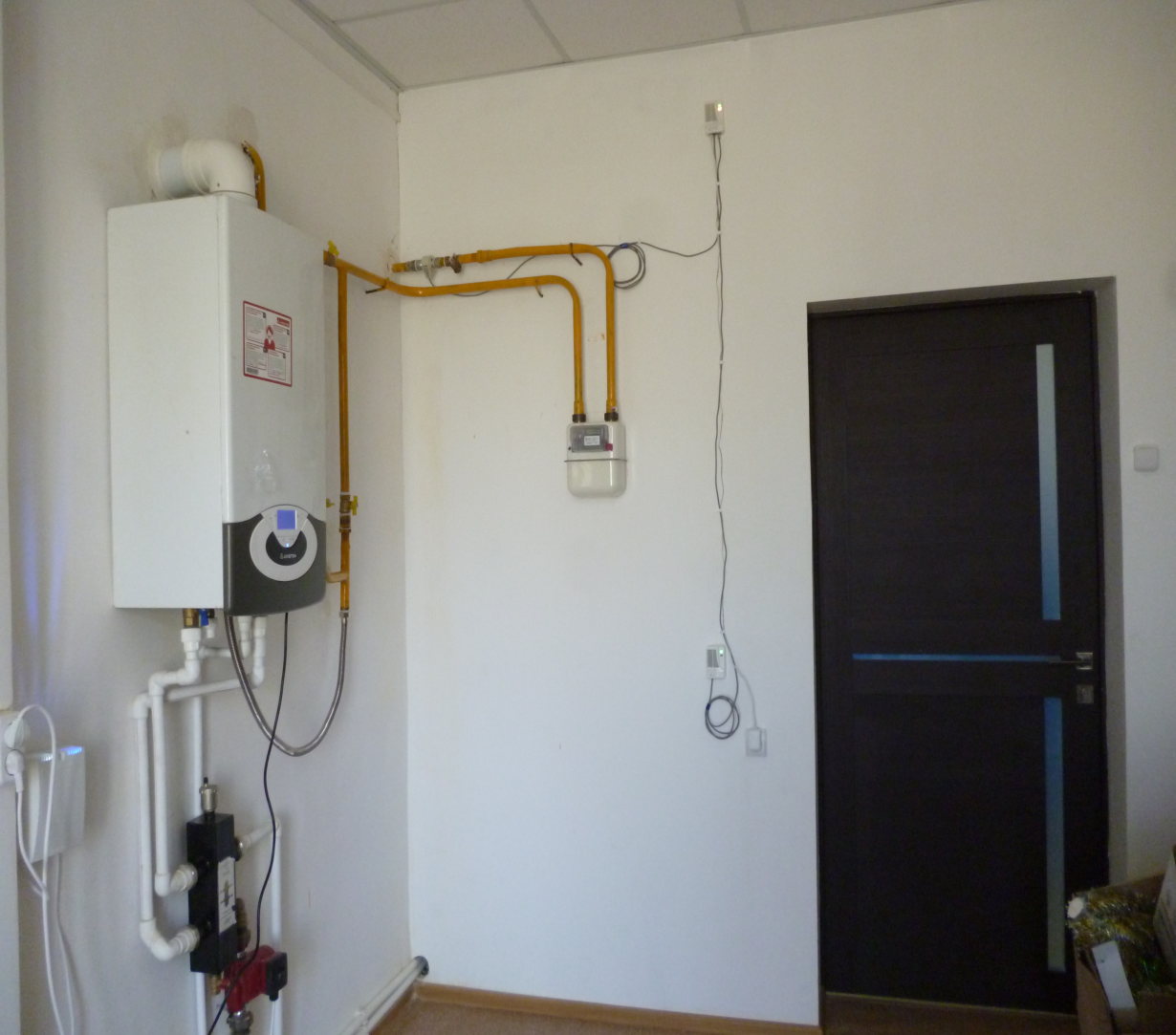 Культура
Расходы  на Культуру   в 2018 году  - 3305,6 тыс. руб.
из них:
     1508,3 тыс. руб. - содержание аппарата;
     383,4 тыс. руб.- на завершение газификации;
      446,0 тыс. руб. - на  замену оконных и дверных блоков  (средства районного бюджета); 
   760,64 тыс. руб. - на  капитальный ремонт кровли  здания (средства районного бюджета).
Приобретен  измерительный  комплекс ,  осуществлены  строительно -  монтажные, пуско-наладочные работы, наладка узла учета газа
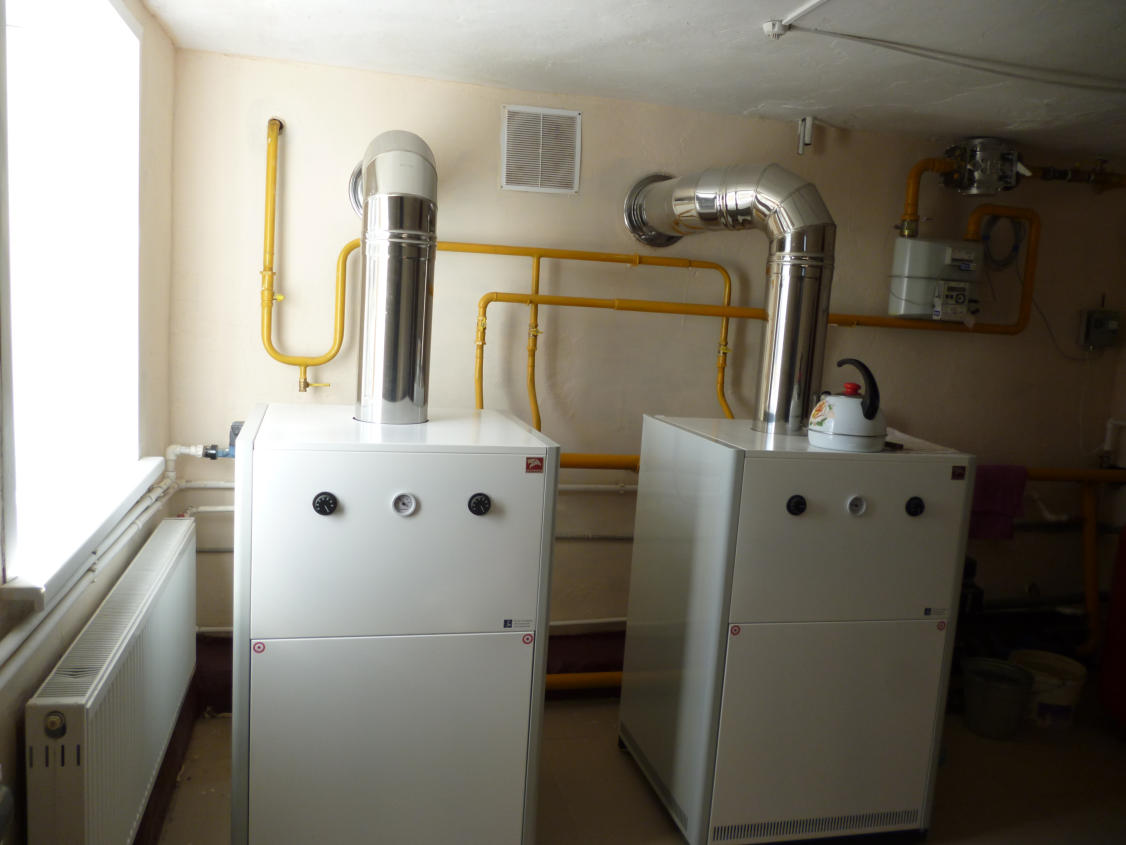 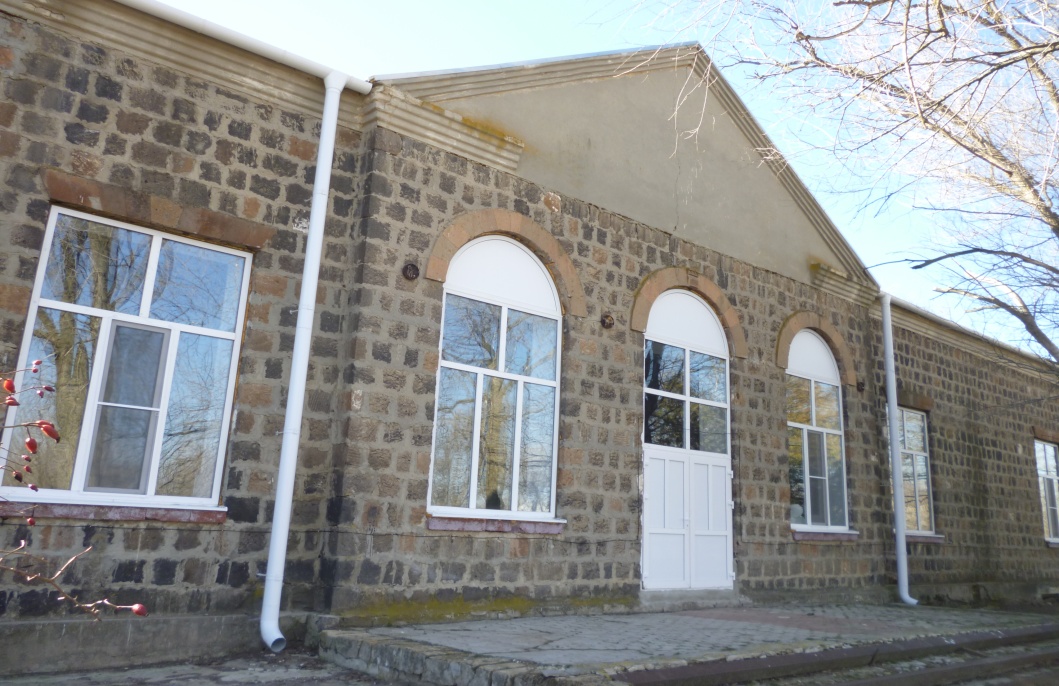 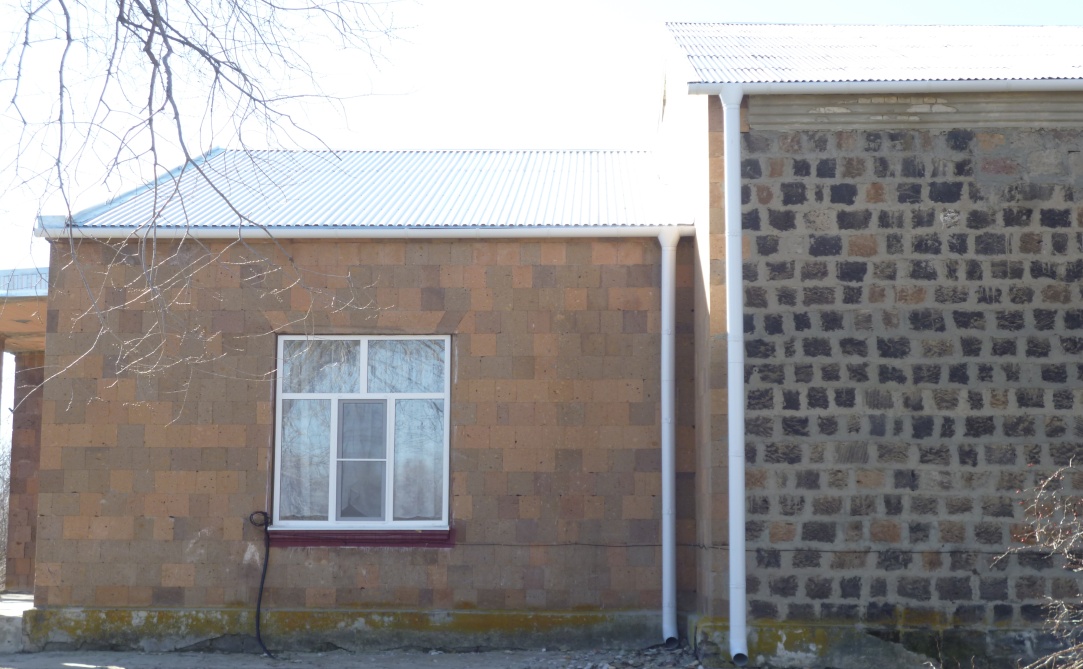 В  2018 году наш сельский дом культуры принимал активное участие во всех районных мероприятиях, конкурсах, фестивалях, занимал достойные места.
В Конкурсе  по программе «Сохранение и развитие культуры Орловского района» в номинации «Родники таланта» вокальной группе «Лазоревая степь» вручен                        Диплом лауреата 2017 года
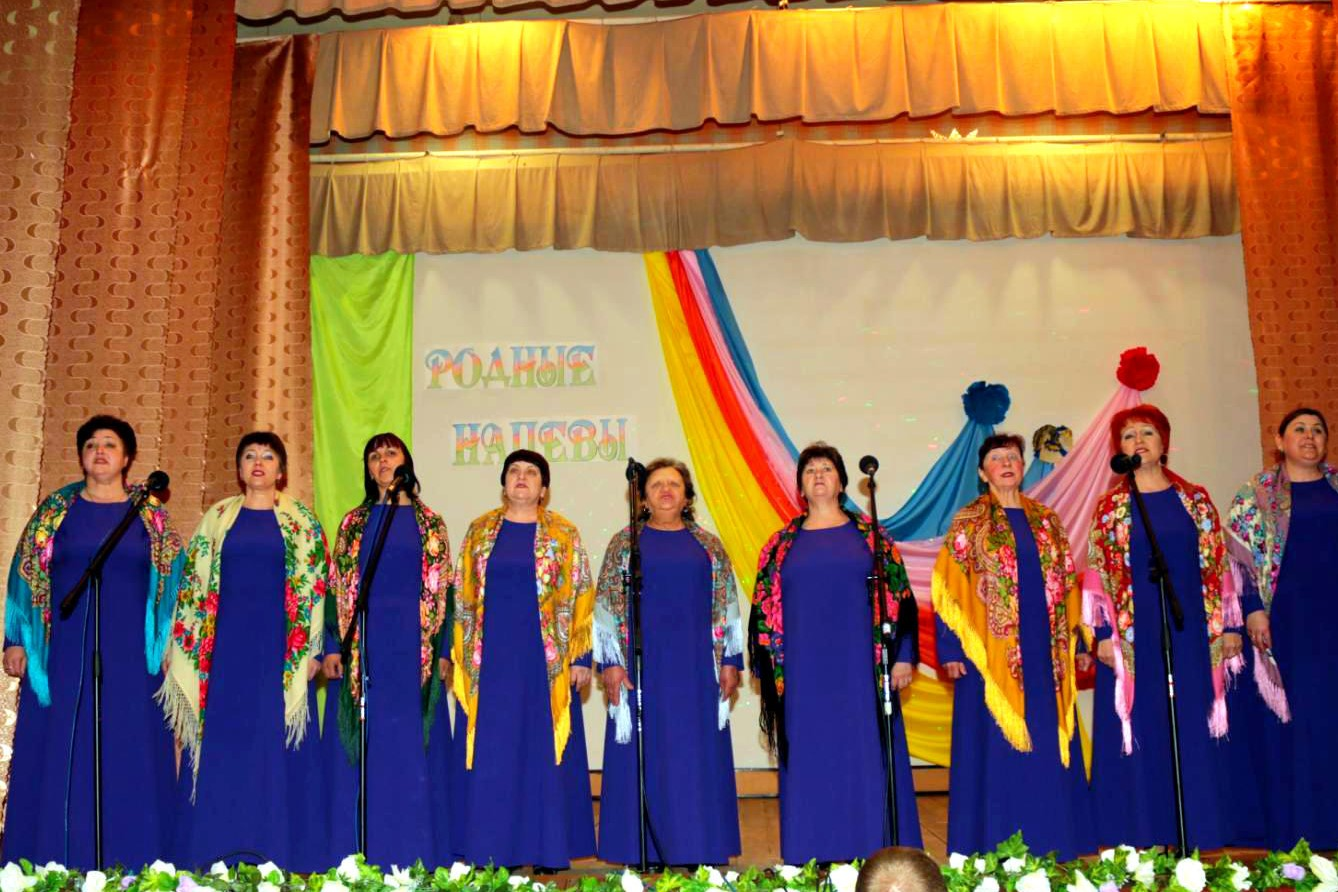 Районный смотр – конкурс художественной самодеятельности «Родные напевы» 2 место
Районный фестиваль 
«Играй, гармонь, любимая»
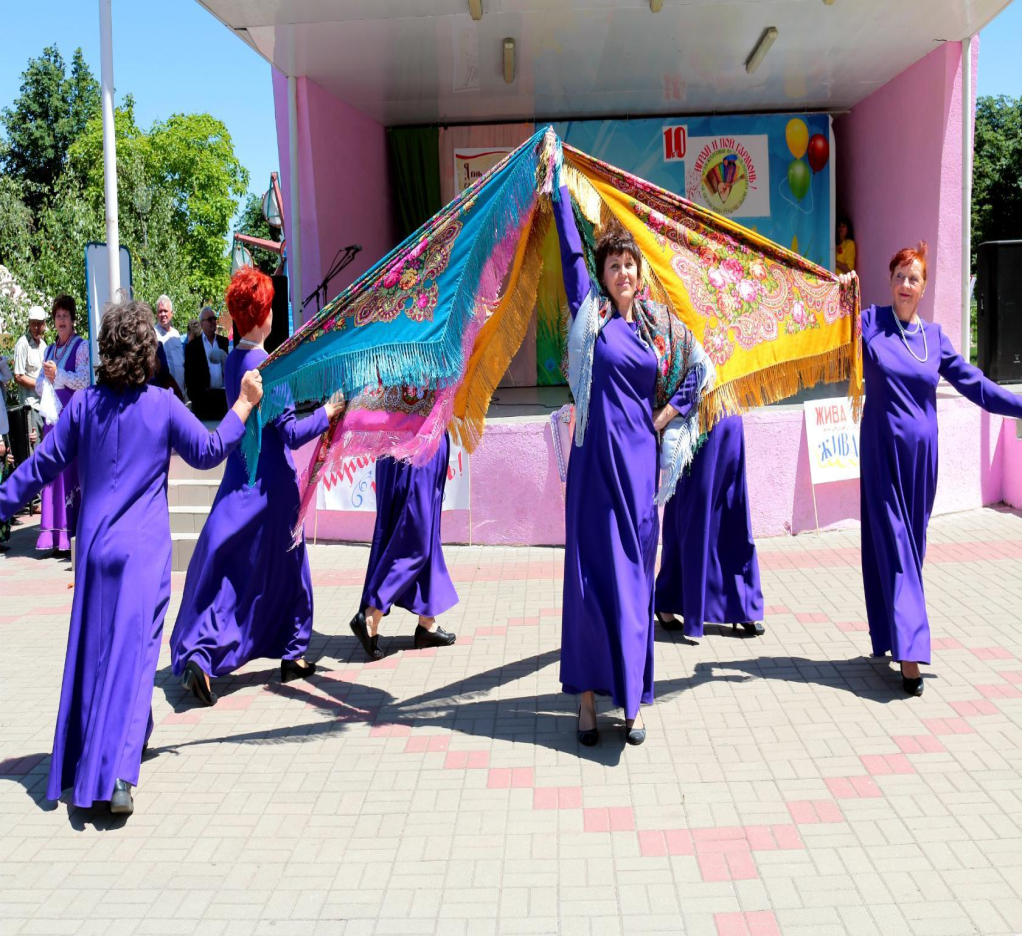 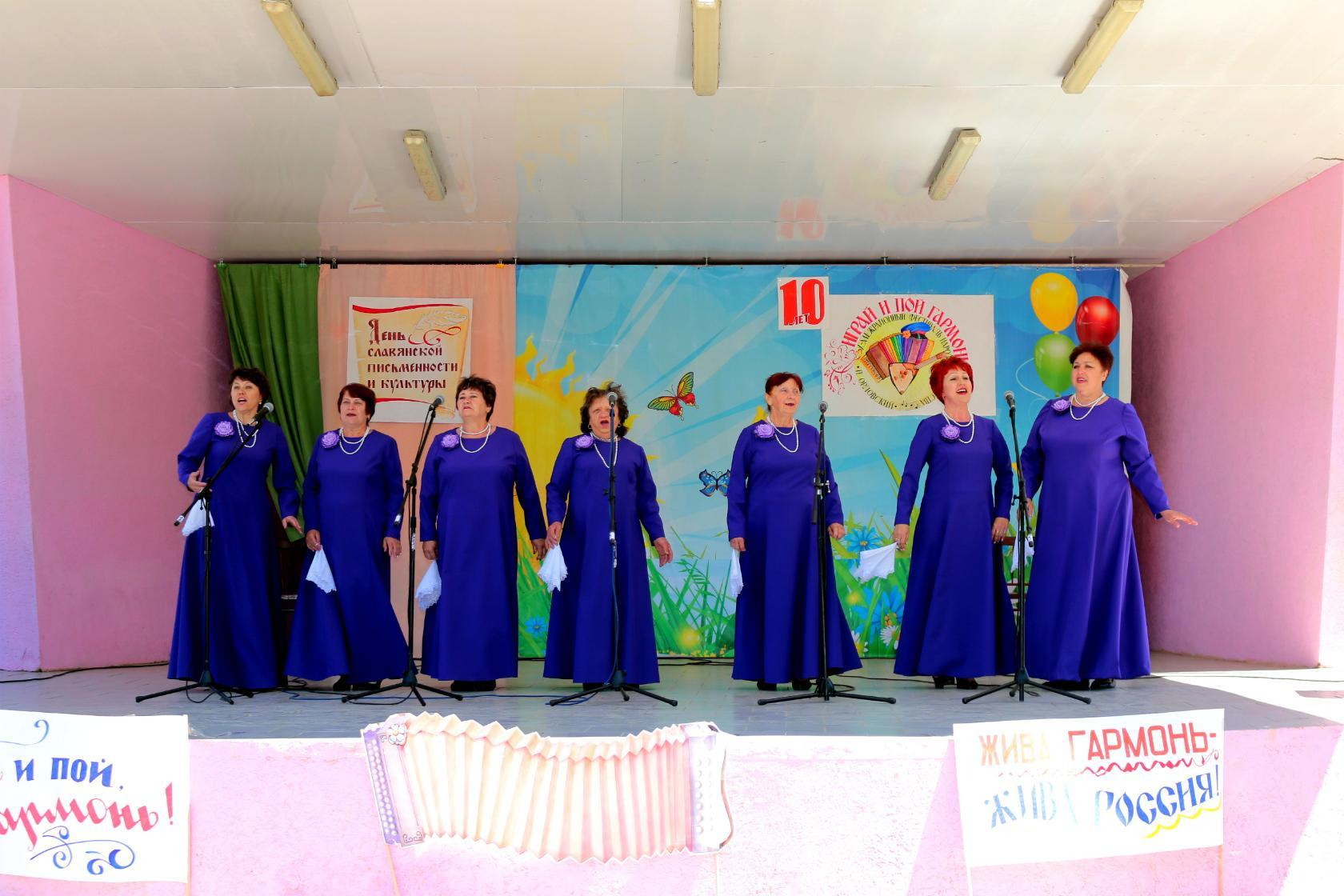 Районный конкурсе «Супер – мама»Диплом 1 степени
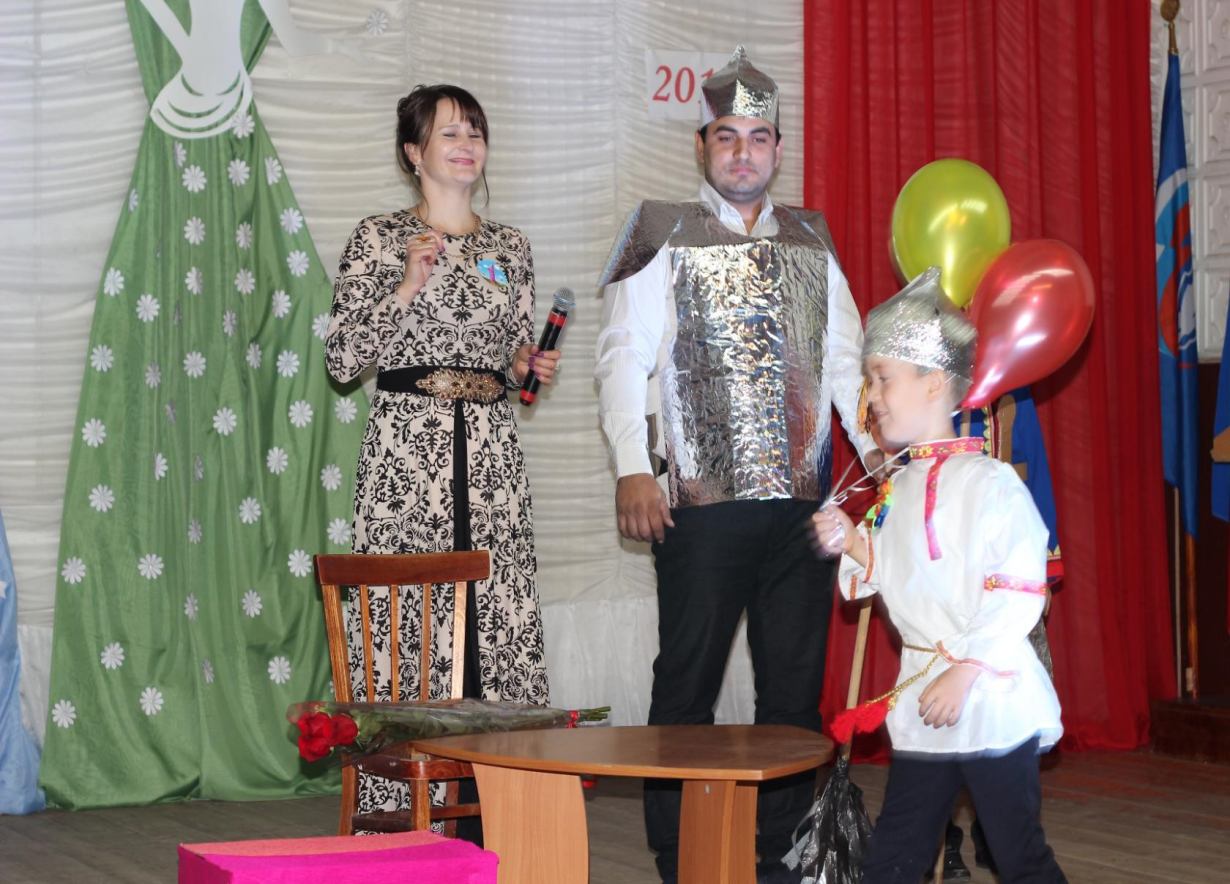 Районный вокальный конкурс «Две звезды» Благодарственное  письмо
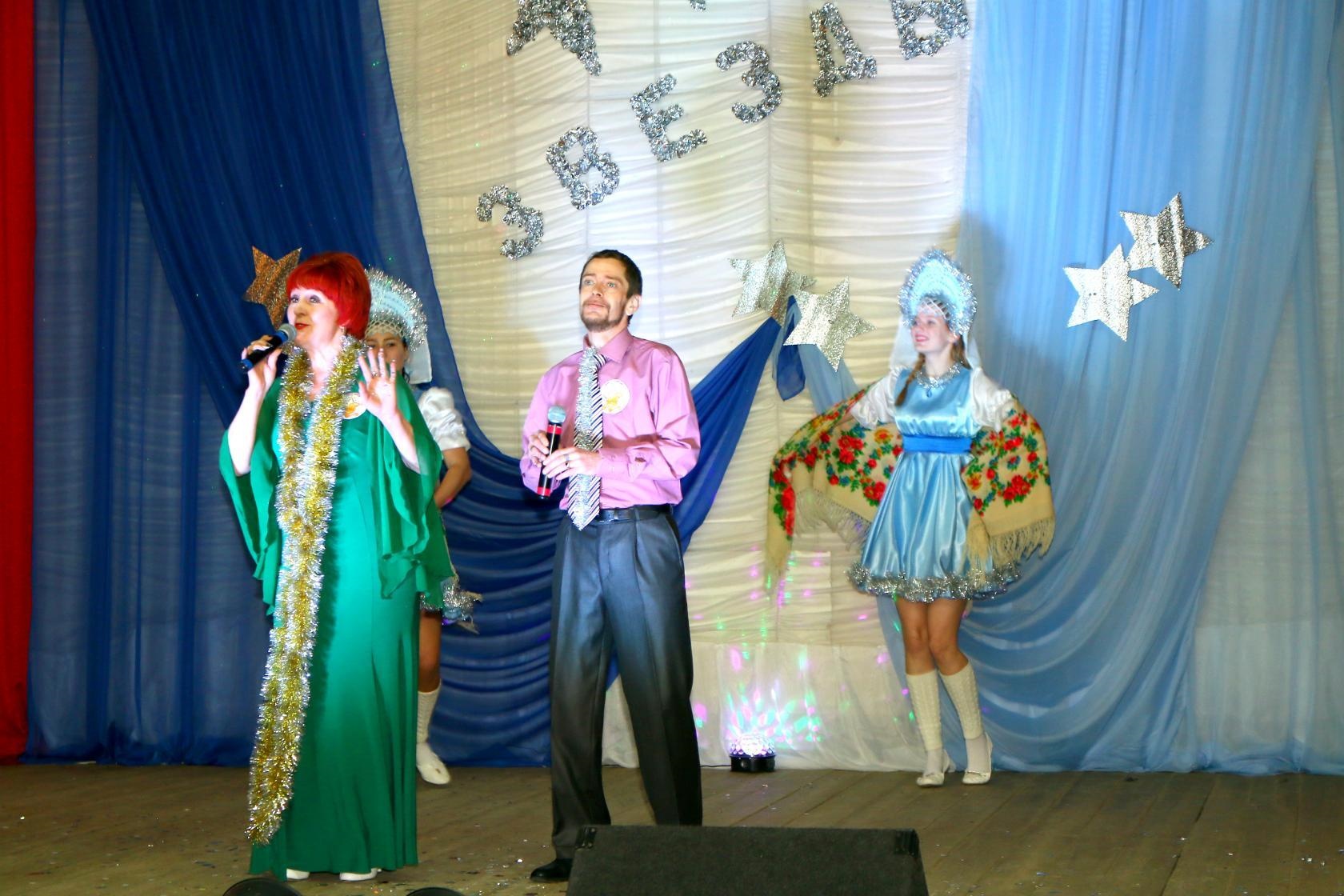 Районный конкурс на лучшую культурно-досуговую программу летнего отдыха детей «Дети – лето».
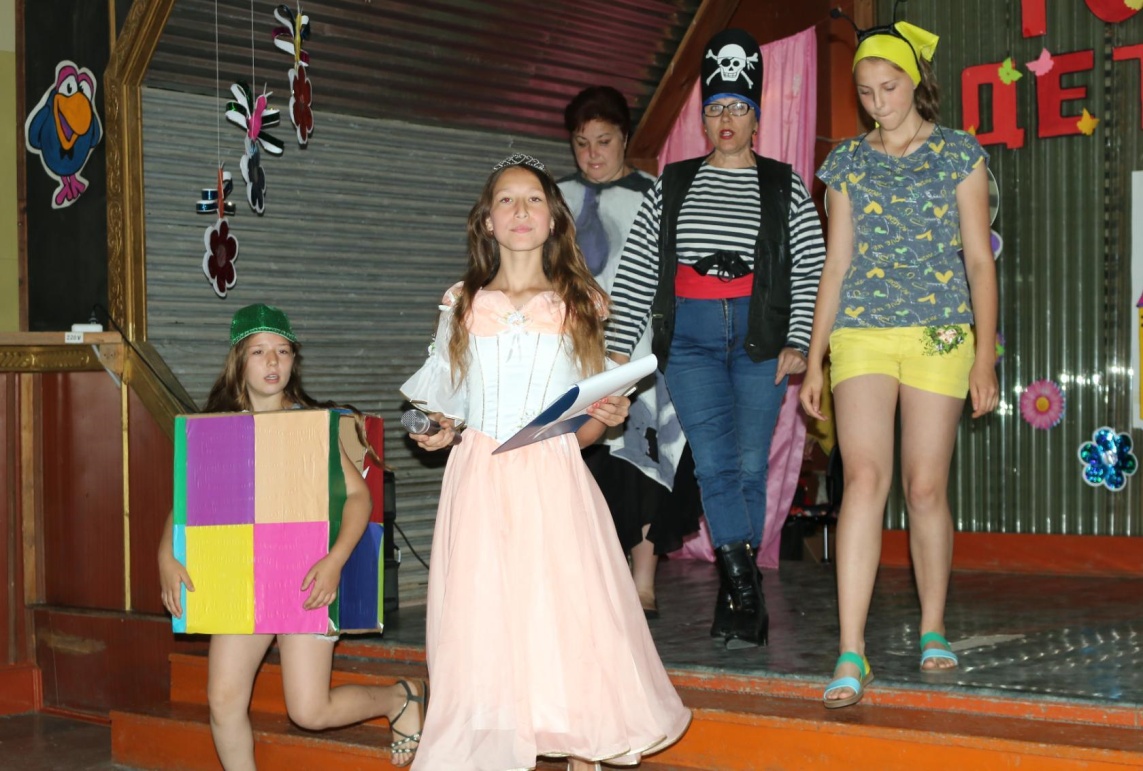 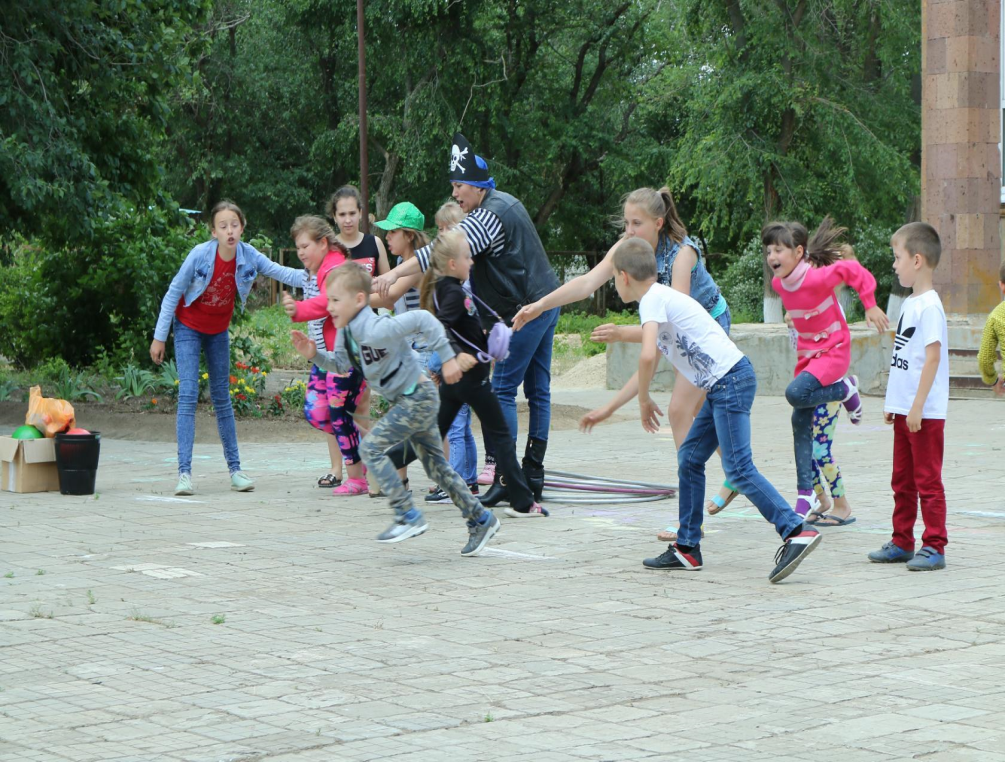 Поселенческие мероприятия
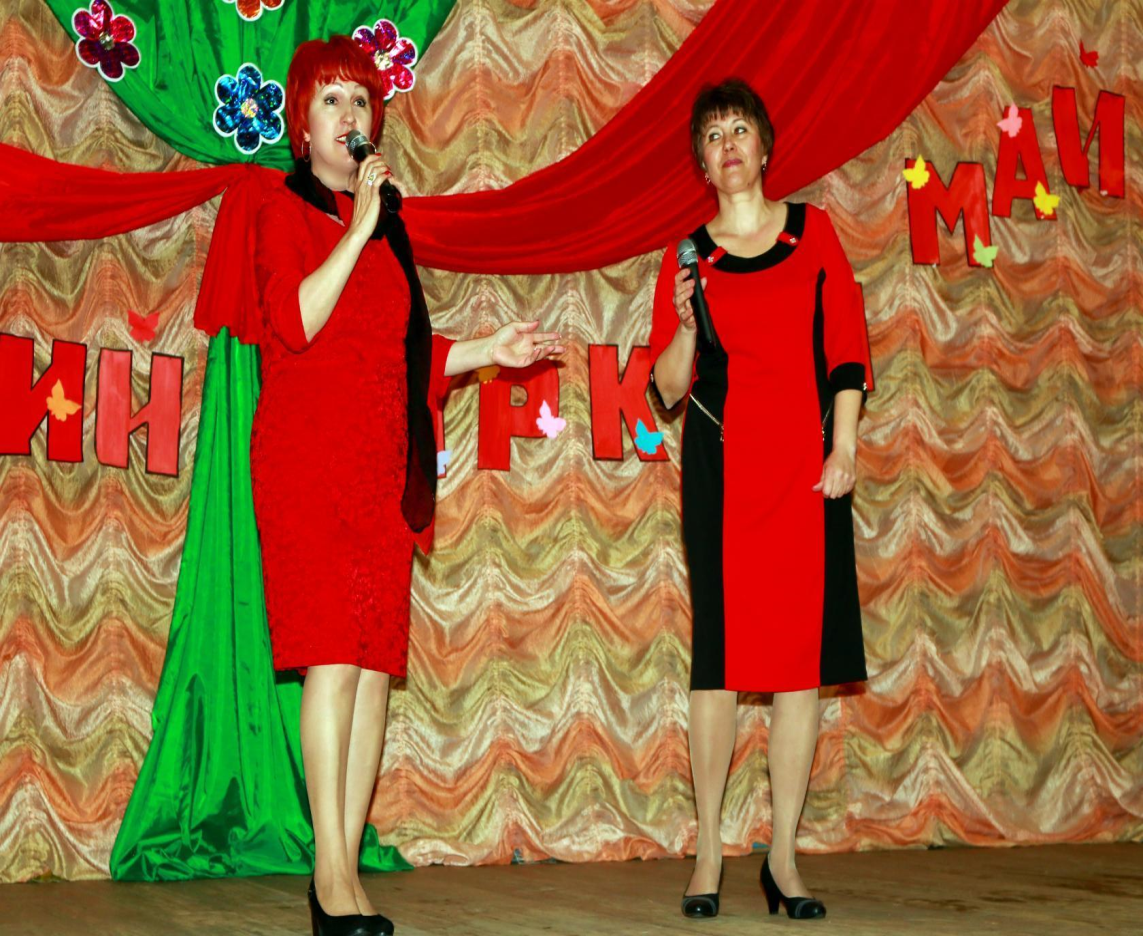 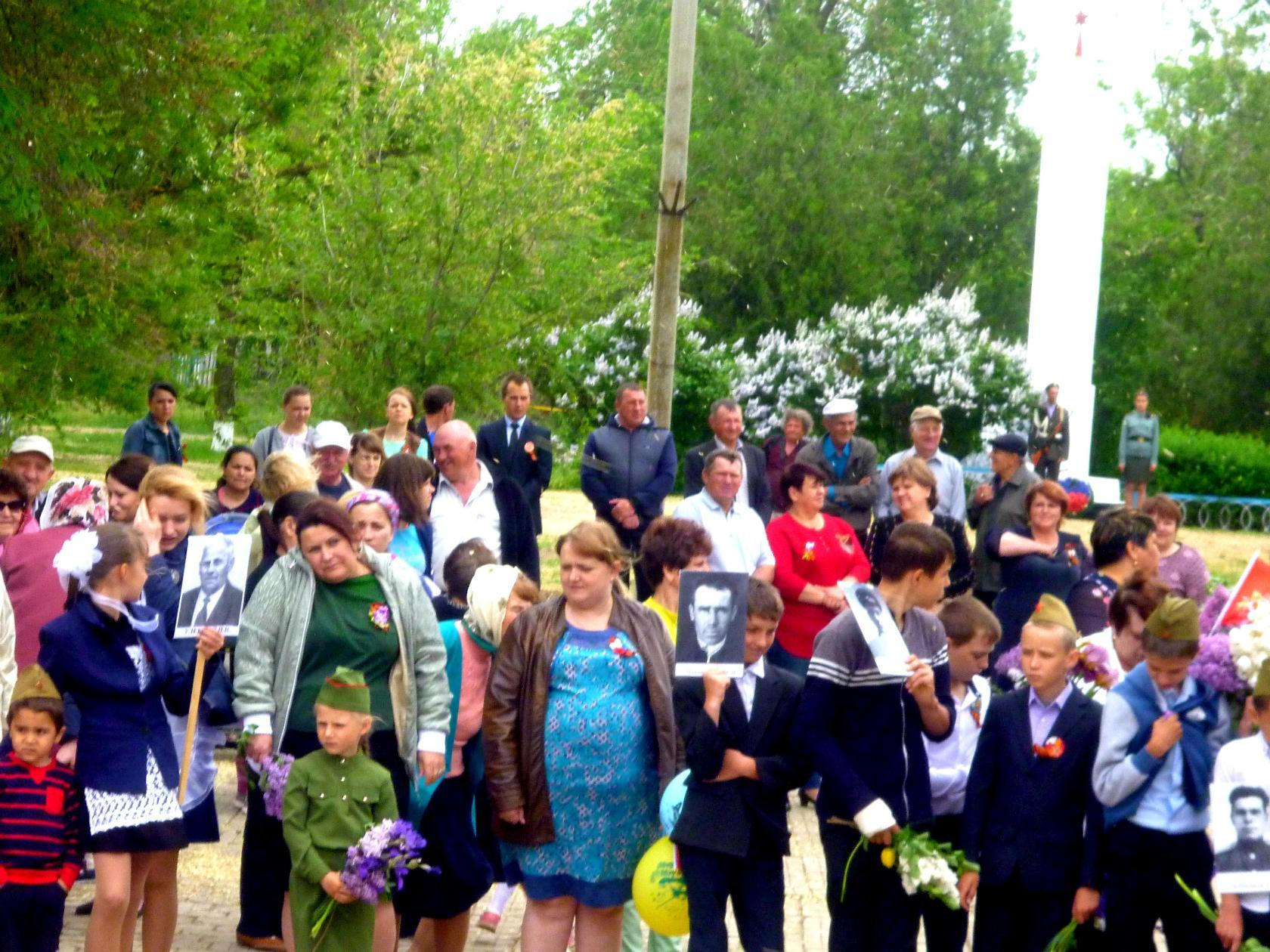 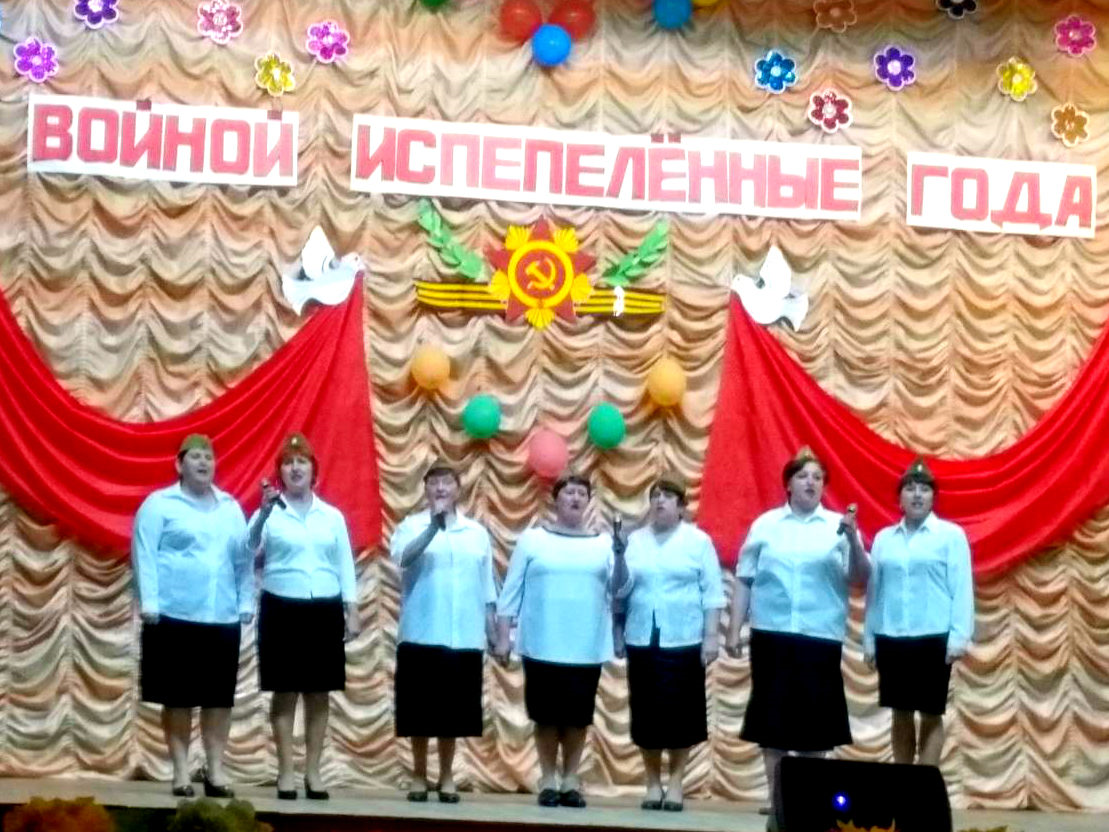 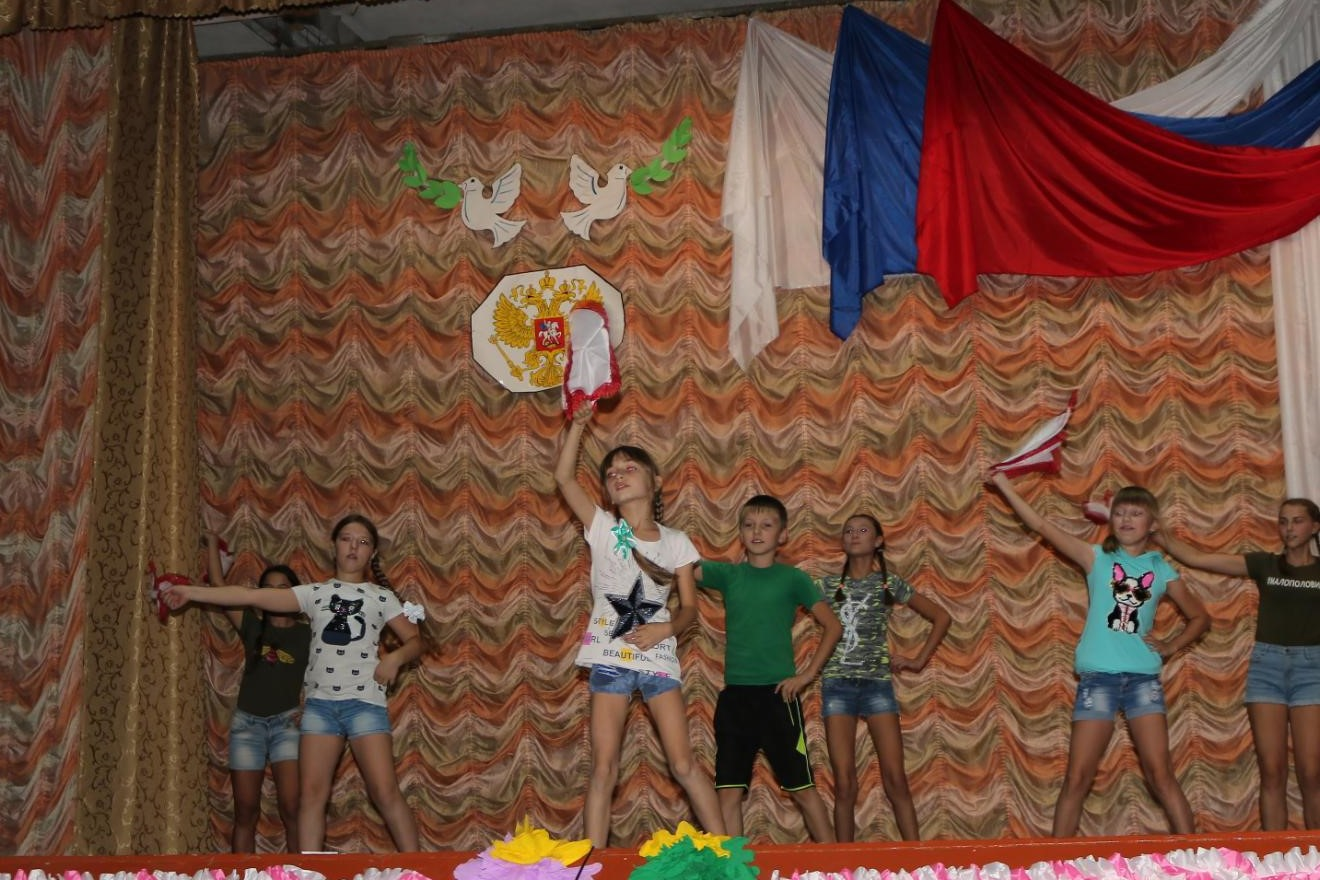 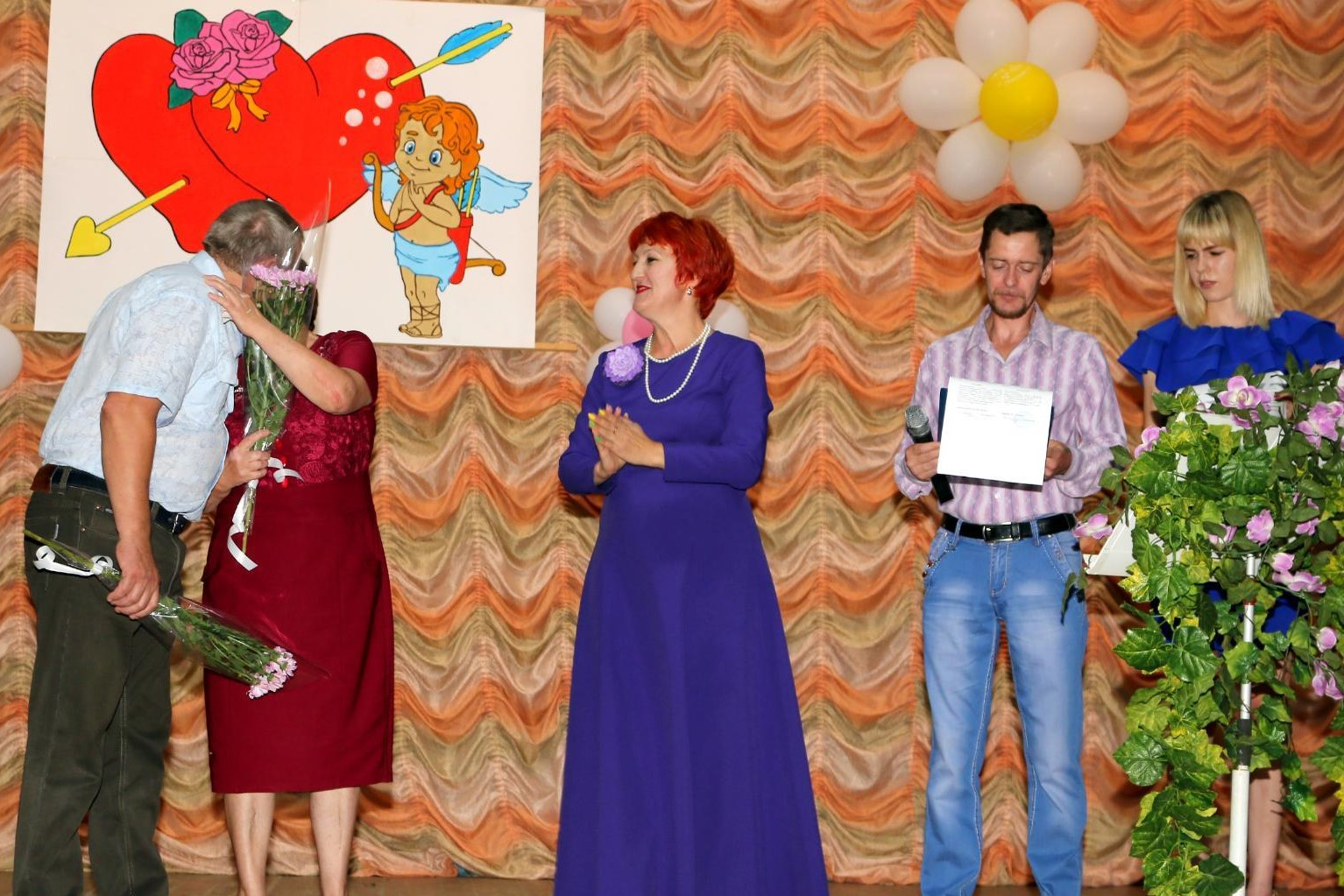 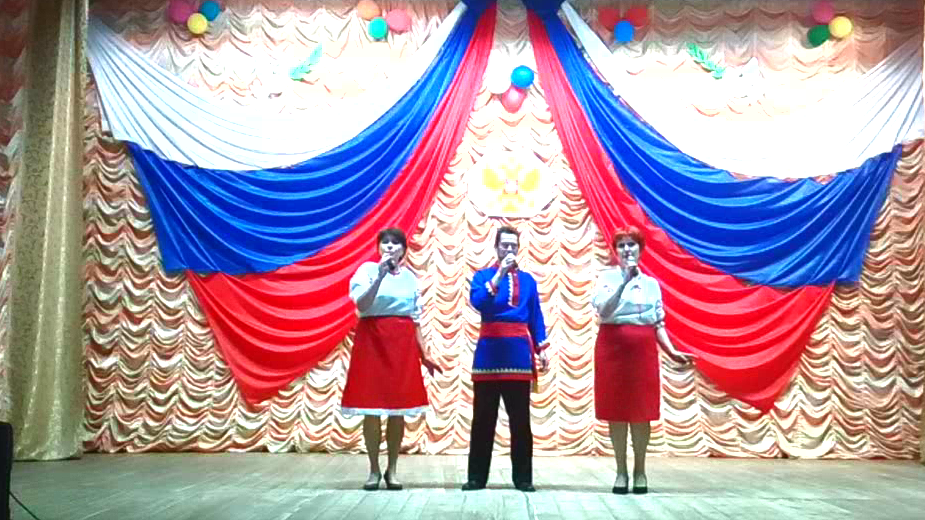 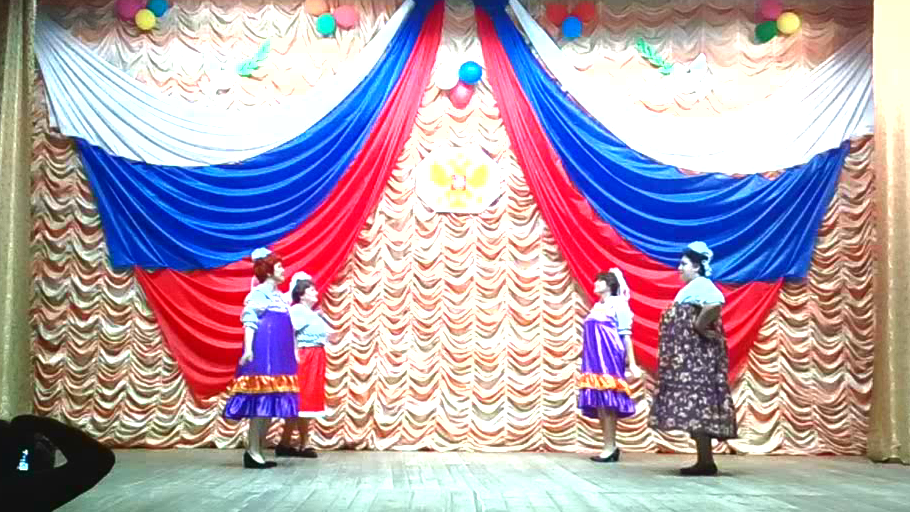 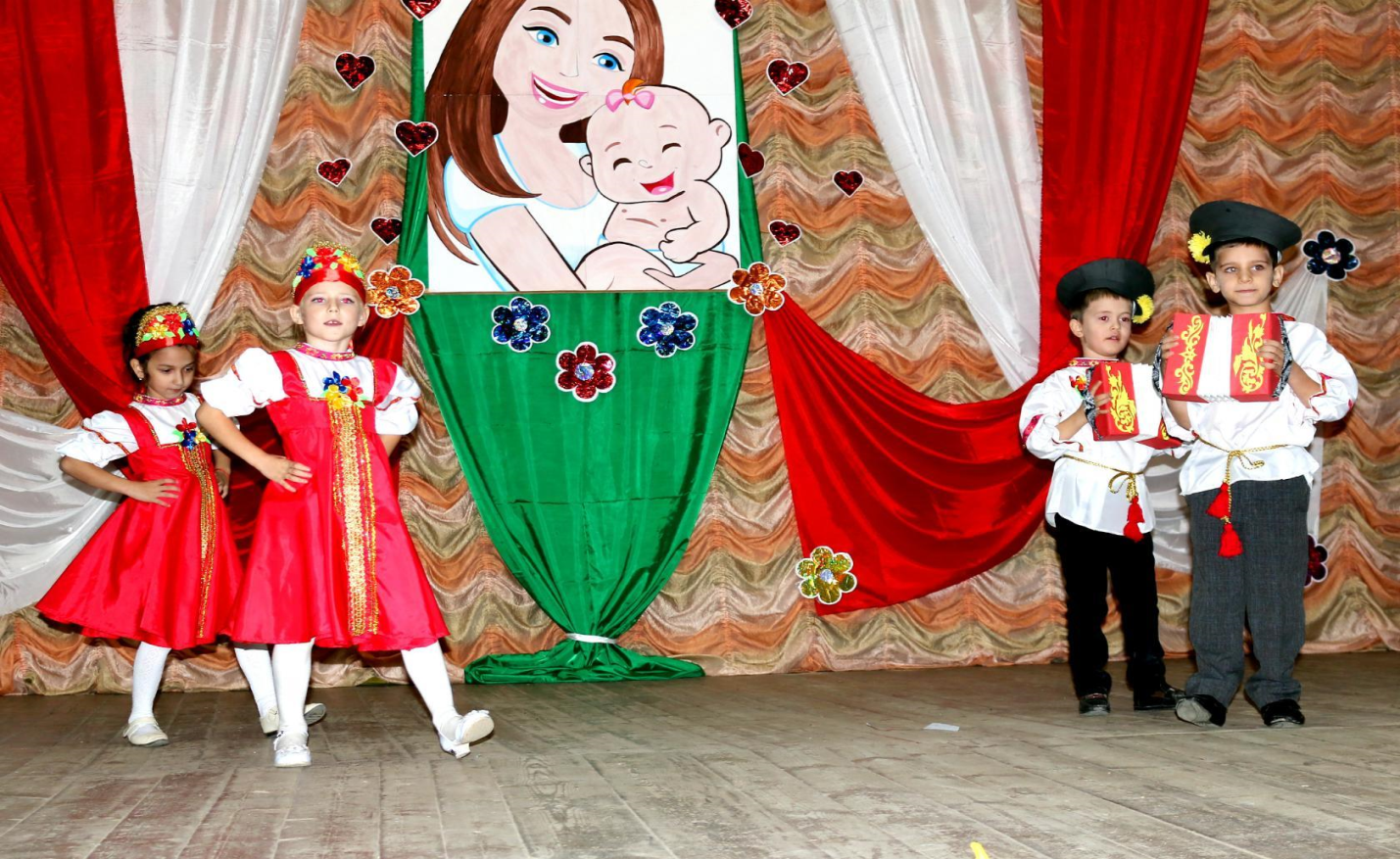 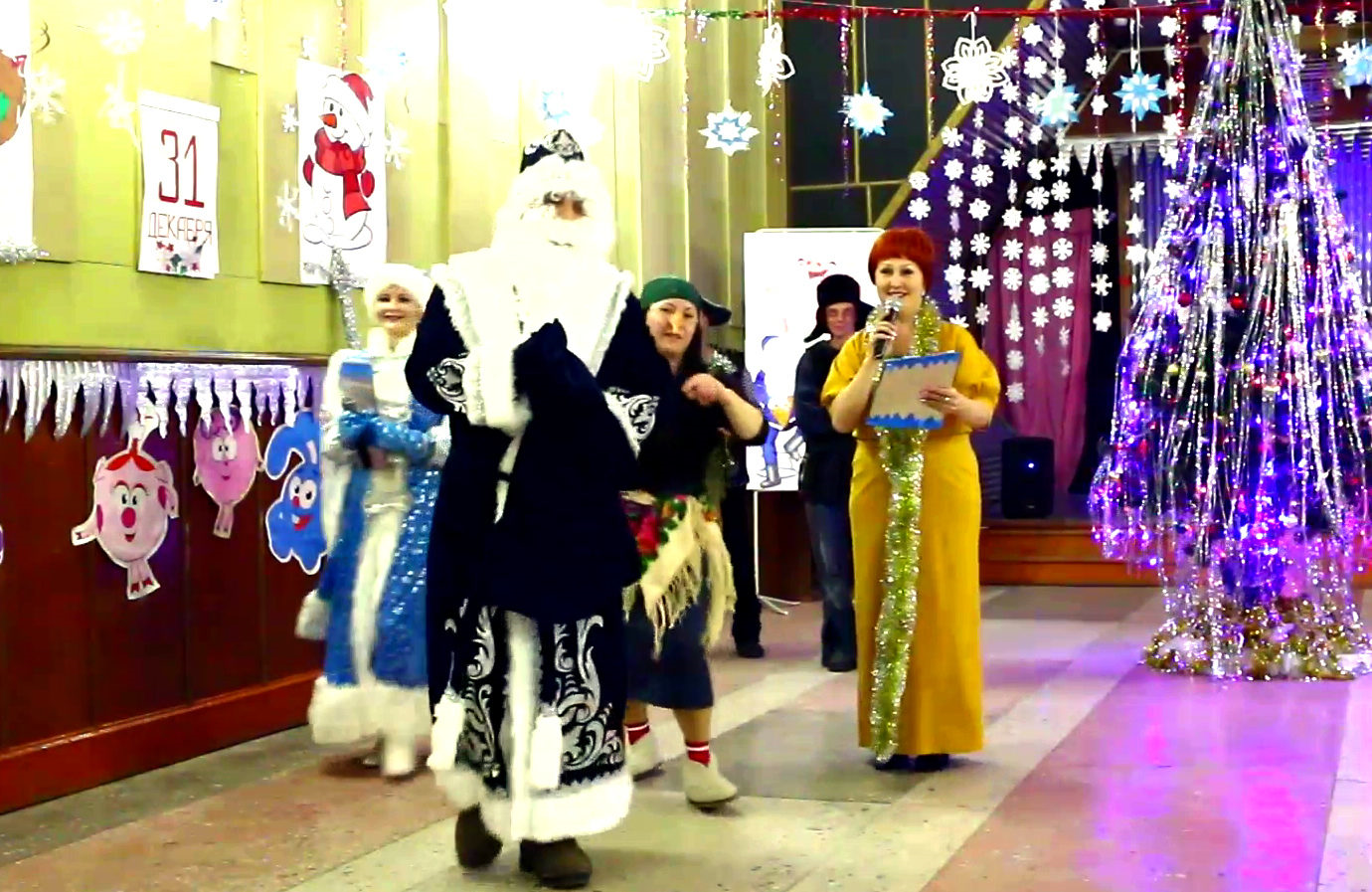 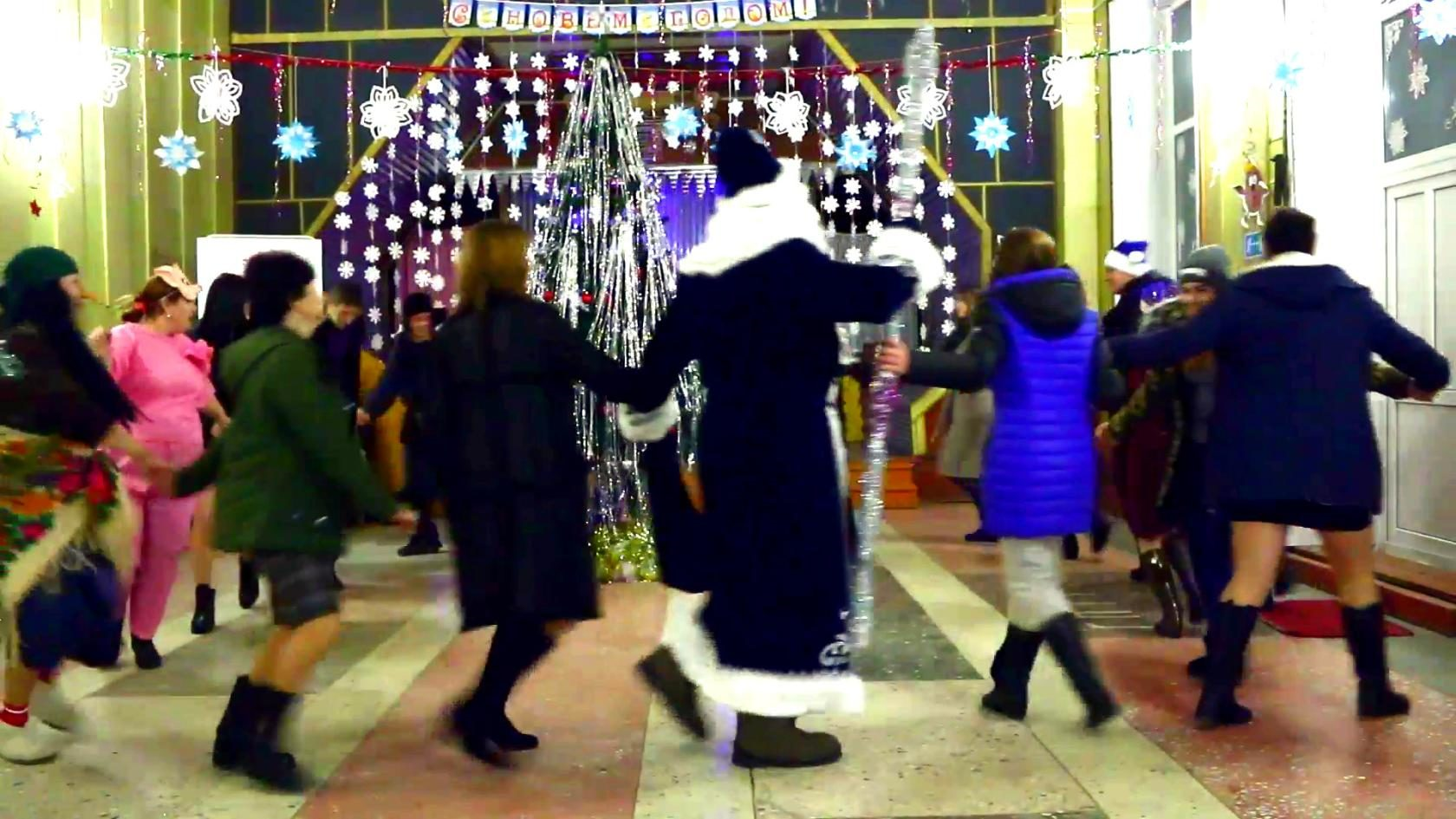 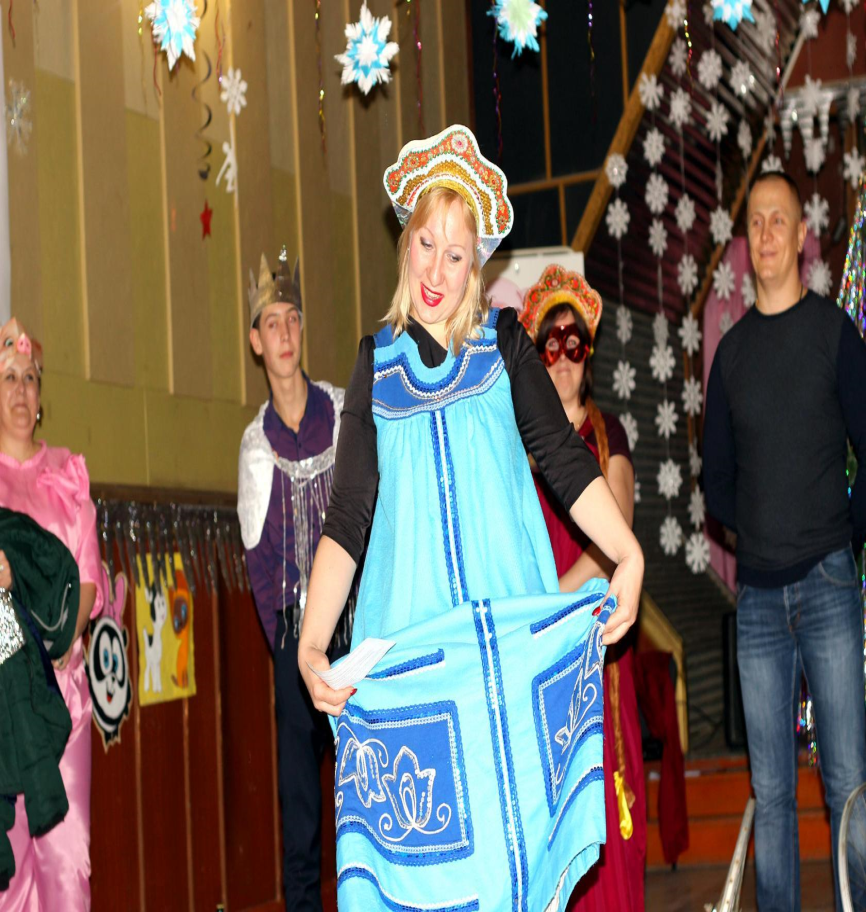 Недоимка по налогам
Недоимка по местным налогам 
- 112,2 тыс.  рублей

82,1 тыс. руб. тыс. рублей- по налогу на имущество физических лиц 
      29,7 тыс. рублей - по земельному налогу
Административная работа
В  2018 году было составлено 38 протоколов. 
	Наложено  -  38,1 тыс.руб. штрафов. 
	Взыскано - 26,0 тыс.руб. 
	Из количества составленных протоколов : 28 составлено за безнадзорное содержание животных,   9- по  благоустройству, 1 - за несоблюдение нормы нагрузки на пастбище.
Задачи на 2019 год
Благоустройство населенных пунктов;
Ликвидация несанкционированных свалок;
 Благоустройство площади перед зданием Волочаевского СДК
Наша цель конечно же  - исполнение всех возложенных на администрацию полномочий в рамках имеющихся финансовых возможностей.
Спасибо за внимание!